Презентація на тему:“Засоби Масової Інформації”
Виконала:
Учениця 11 – А класу
Твердохліб Анжеліка
Засоби масової інформації (ЗМІ) – форми розповсюдження інформації, спрямовані на охоплення необмеженого кола осіб, з метою інформування про події, явища у світі, конкретній країні тощо.
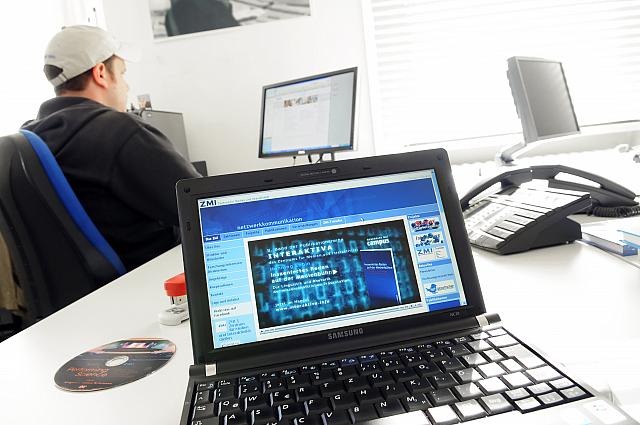 Функції, характерні ЗМІ
• публічність (необмежене, неперсоніфіковане коло споживачів);• наявність спеціальних технічних засобів;• непряма, розділена в просторі та часі взаємодія комунікаційних парт1 нерів;• непостійний характер аудиторії;• переважна односпрямованість впливу від комунікатора до реципієнта.
Способи інформування
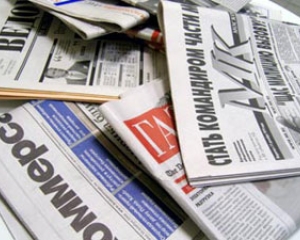 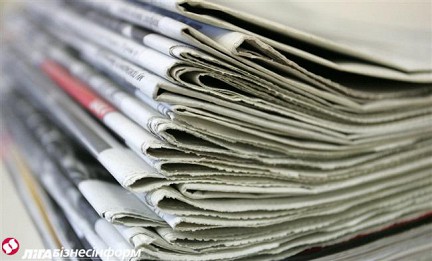 Преса
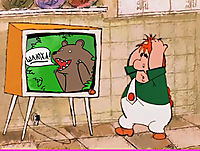 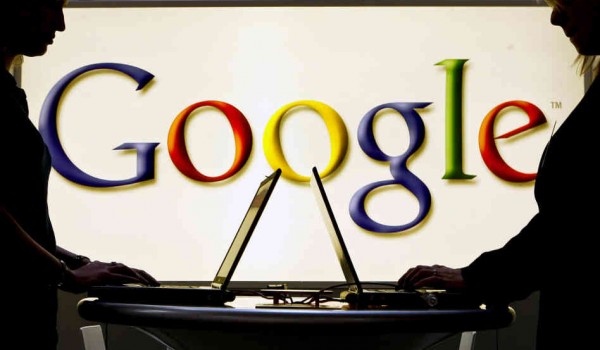 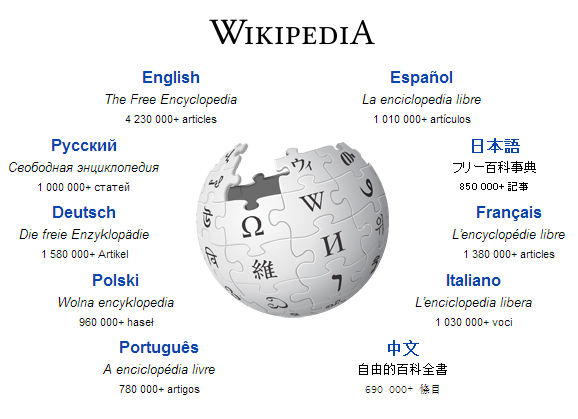 Телевізор, Інтернет
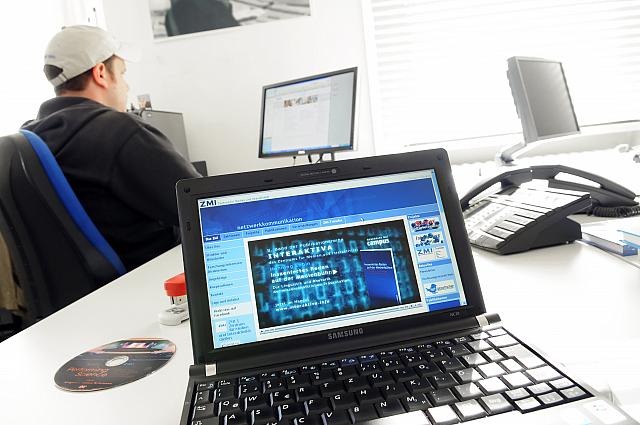 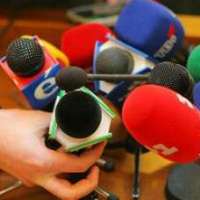 Інтерв’ю
Дякую за увагу!